INSTITUTO PROGRESO Y ESPERANZA, A.C.
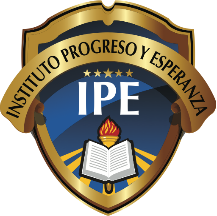 EQUIPO 3
Sexto año (área III)
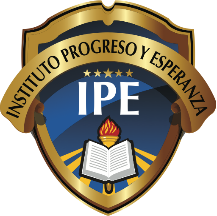 INTEGRANTES
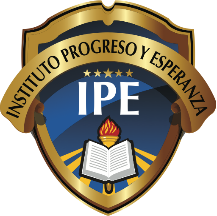 Ciclo escolar en el que se llevará a cabo el proyecto
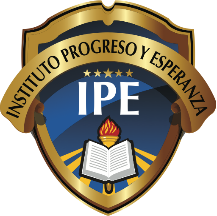 Nombre del proyecto
Educación financiera
Contenido
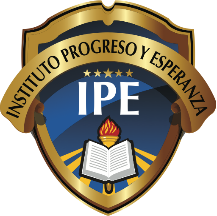 Producto 1: CAIAC Conclusiones generales.
Producto 3: Fotografías de la sesión.
Producto 2: Organizador gráfico.
Introducción/justificación
Descripción.
Objetivo general.
Objetivos particulares.
Pregunta generadora.
Contenido.
Planeación general.
Reflexión.
Producto 4:  Organizador gráfico:  El arte de formular preguntas esenciales.
Producto 5: Modelo de Indagación
Contenido
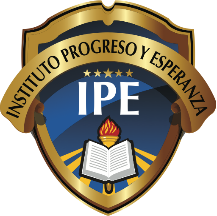 Producto 6: Análisis Mesa de expertos (grupos heterogéneos) 
Producto 7: EIP resumen.
Producto 8: EIP Elaboración del proyecto.
Fotografías.
Evaluación.
Formato de evaluación.
Lista de pasos.
Infografía.
Reflexiones
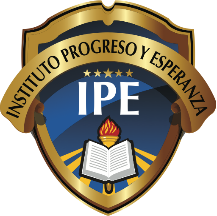 Conclusiones generales
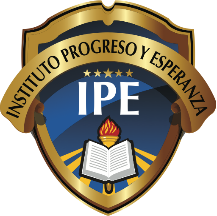 Conclusiones generales
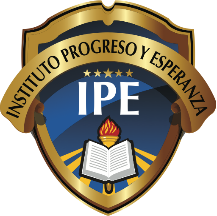 Conclusiones generales
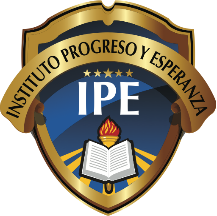 CONCLUSIONES GENERALES
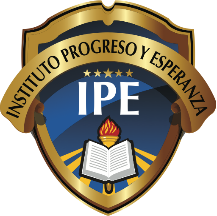 CONCLUSIONES GENERALES
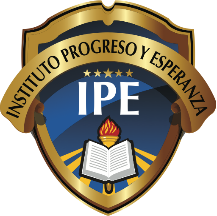 CONCLUSIONES GENERALES
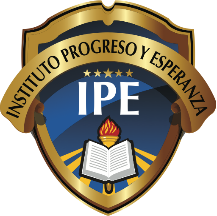 TRABAJO ENTRE DOCENTES
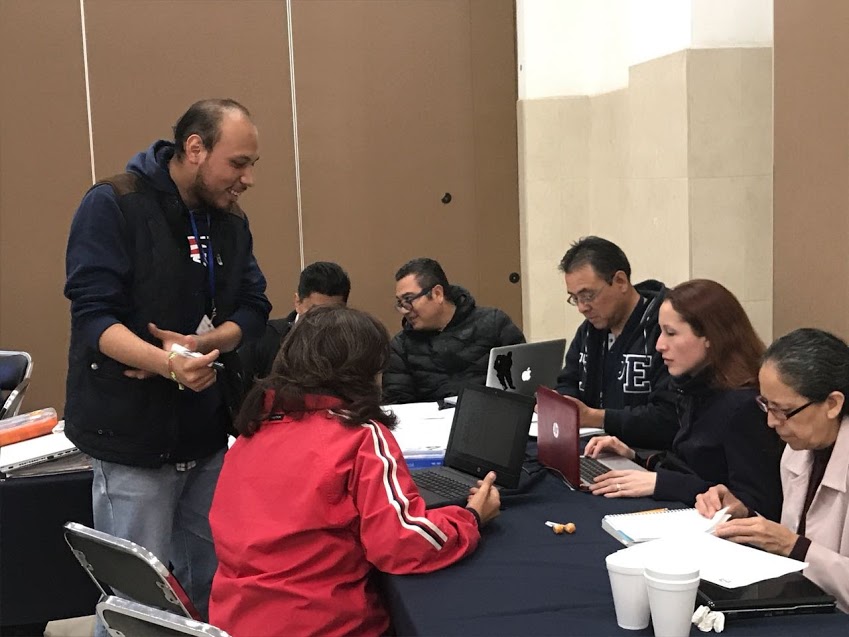 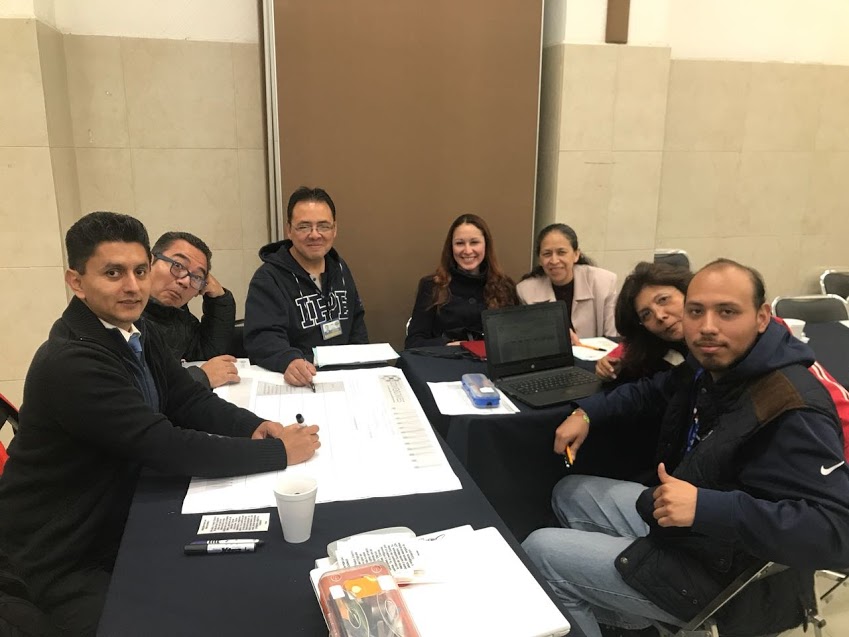 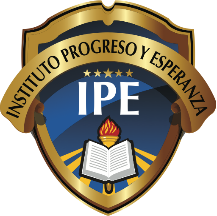 TRABAJO ENTRE DOCENTES
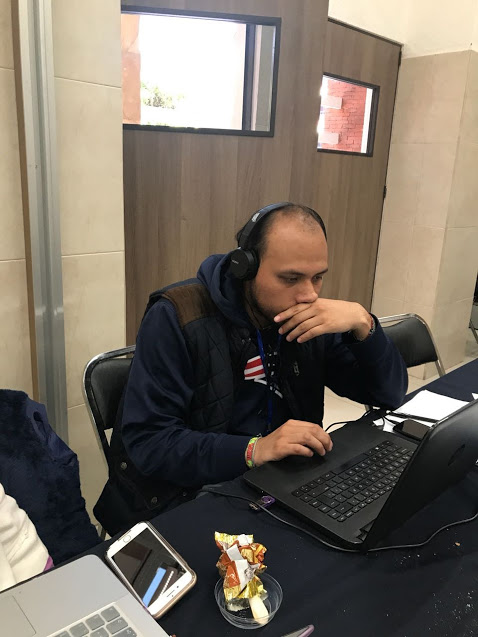 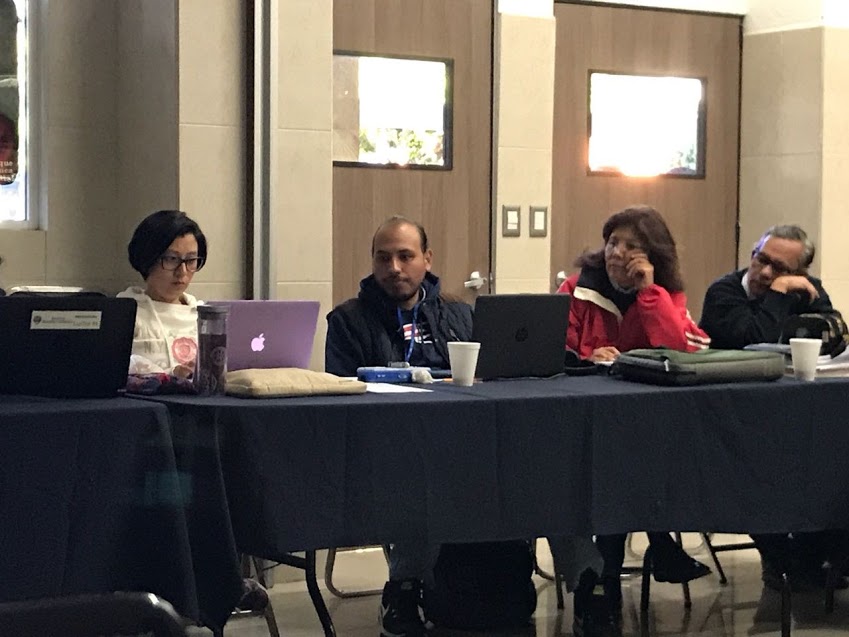 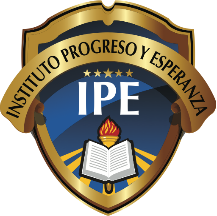 Trabajo entre docentes
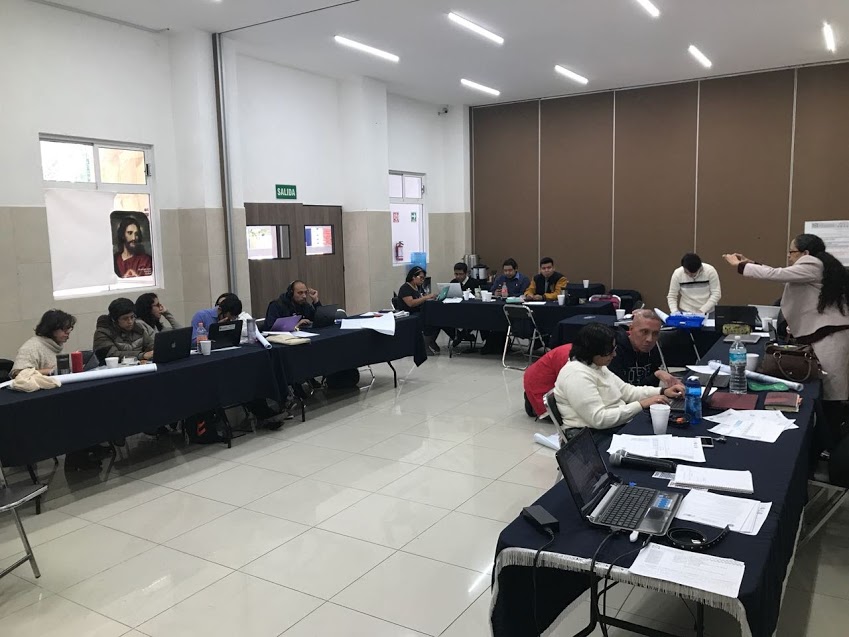 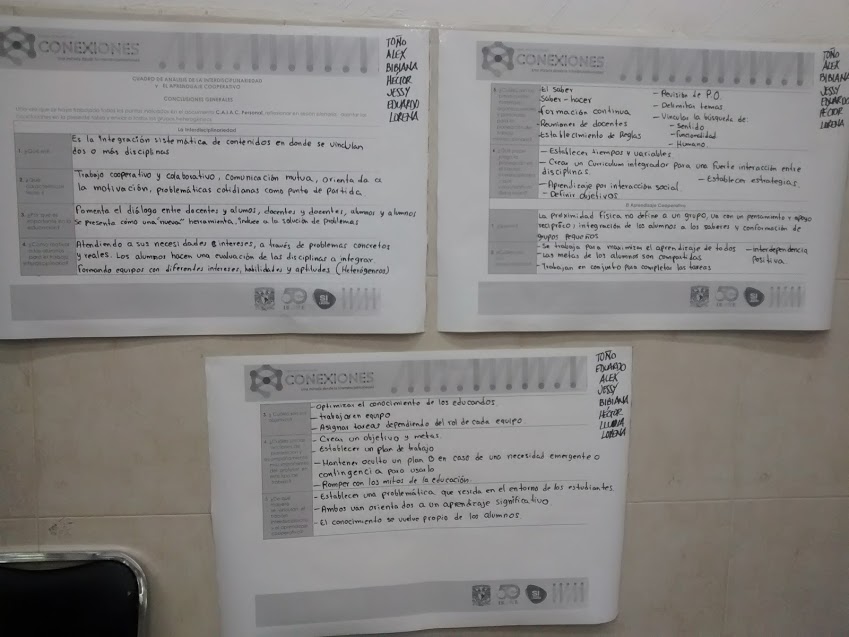 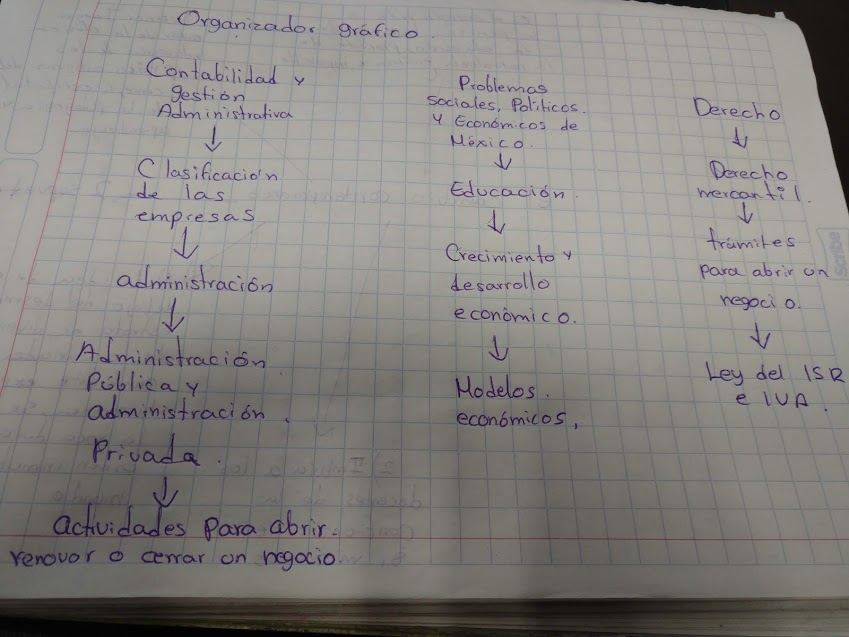 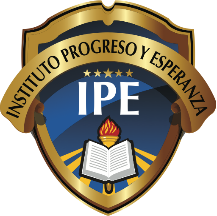 Organizador gráfico
Títulos de Crédito
Derecho Mercantil
Impuestos: ISR e IVA
Finanzas Personales
Contabilidad y Gestión Administrativa
Derecho
Derecho Económico
El comercio
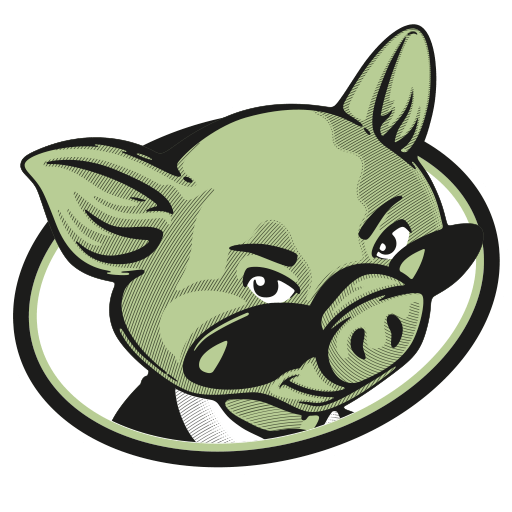 Administración
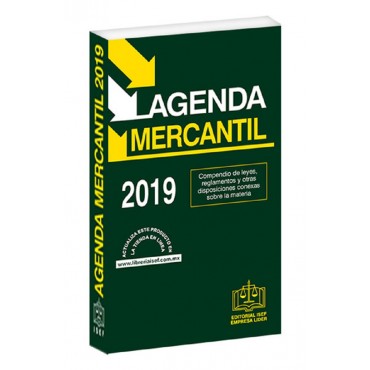 Los alumnos no conocen el funcionamiento de la Educación Financiera
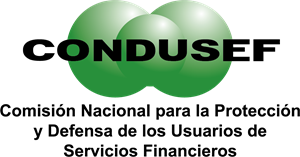 La educación en México
Sistema Monetario Financiero
Problemas Sociales, Políticos y Económicos de México
Introducción al estudio de las Ciencias Sociales y Económicas
Economía, Crecimiento y Desarrollo Económico
Oferta y Demanda
Economía
Sistema Político de México
Modelos Económicos
Producción Nacional
Función del gobierno en la economía
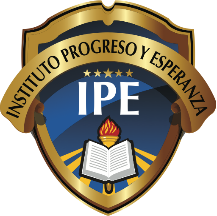 Introducción o justificación y descripción del proyecto.
Justificación: 
Al paso del tiempo, nos hemos dado cuenta que la Educación financiera es uno de los temas que la mayoría de las personas comenta en su vida cotidiana, ya que la situación de nuestro país actualmente no es la adecuada, debido a problemas socioeconómicos que nos aquejan, por lo tanto es necesario que la población en especial los jóvenes de 17 a 30 años, posean una cultura financiera en donde lo más importante es que mantengan buenos hábitos de ahorro y consumo y que sepan trabajar su dinero, logrando con esto una estabilidad económica a largo plazo.
Decidimos realizar este proyecto porque es importante que en nuestra institución se fomente la educación financiera y los hábitos de ahorro desde ahora porque los jóvenes deben aprender a prevenir su futuro, porque no toda la vida van a estar trabajando, recalcando que primero conozcan la importancia de ahorrar, cómo funciona el sistema financiero mexicano, los instrumentos de inversión, las afores y también a emprender un negocio en caso de que no se quieran dedicar a la vida laboral, obviamente conociendo la tramitología para abrir, mantener y cerrar un negocio.
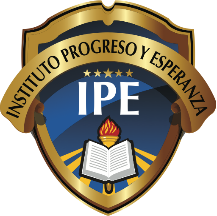 Objetivo General
Desarrollar una consultoría entre alumnos a través de los diversos ensayos, con la finalidad de Fomentar la educación financiera en los alumnos del Instituto Progreso y Esperanza  y así se generen buenos hábitos de ahorro, inversión a corto, mediano y largo plazo.
Objetivos por asignatura
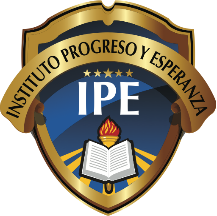 Contabilidad y Gestión Administrativa 
Aplicar los conocimientos de la administración y la contabilidad en la formación de hábitos de ahorro e inversión
Derecho e Introducción al Estudio de las Ciencias Sociales
Analizar la importancia del funcionamiento de la economía en México desde los enfoques del derecho y el estudio de las ciencias sociales
Problemas Sociales, Económicos y Políticos de México
Conocer cómo se comporta la economía en México a través de los hábitos de ahorro, consumo e inversión
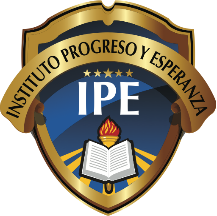 Preguntas generadoras
¿Qué es la educación financiera?
¿Por qué es importante la educación financiera?
¿Por qué la población mexicana no ahorra? 
¿Has escuchado que es la inversión? 
¿Sabes como se usa una tarjeta de crédito?
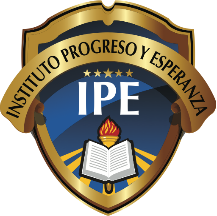 Contenidos disciplinares
Formato de planeación general
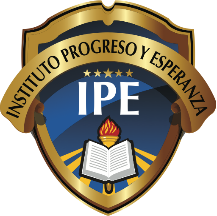 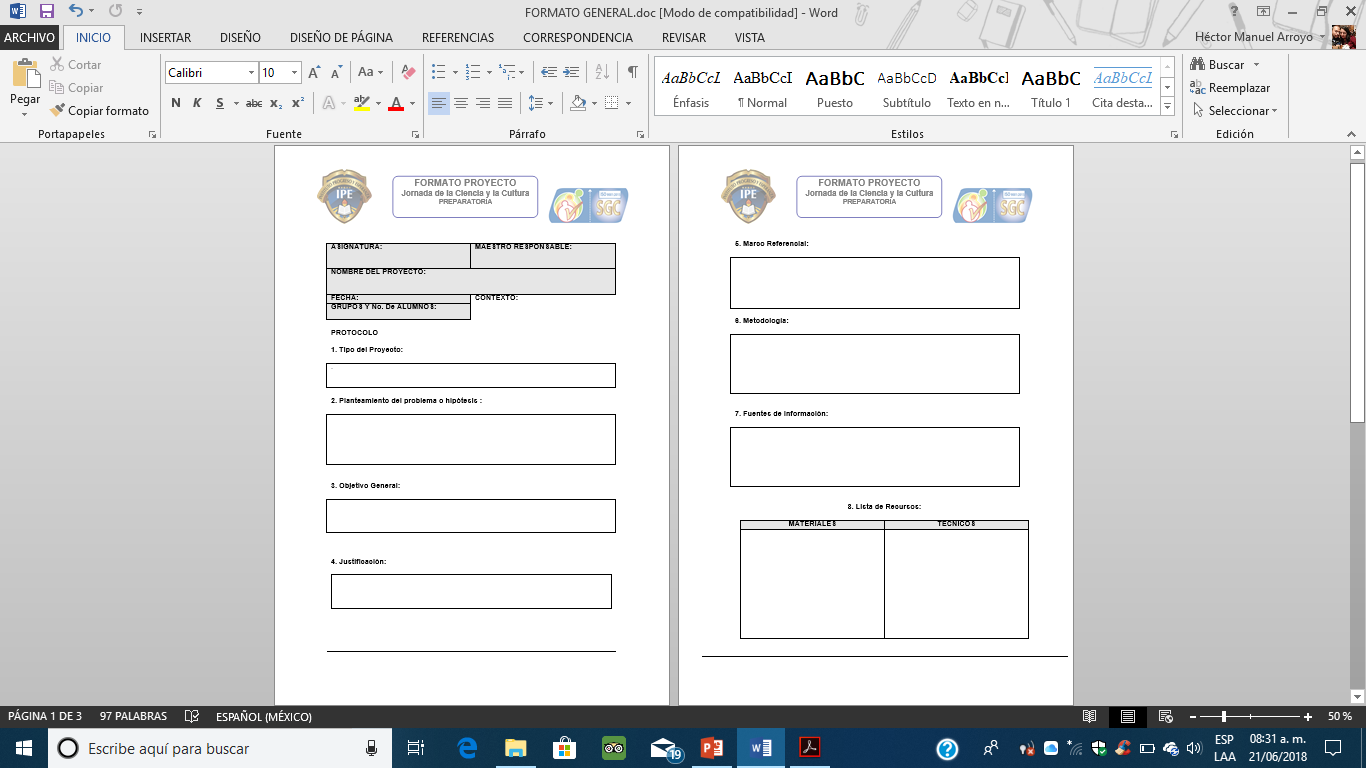 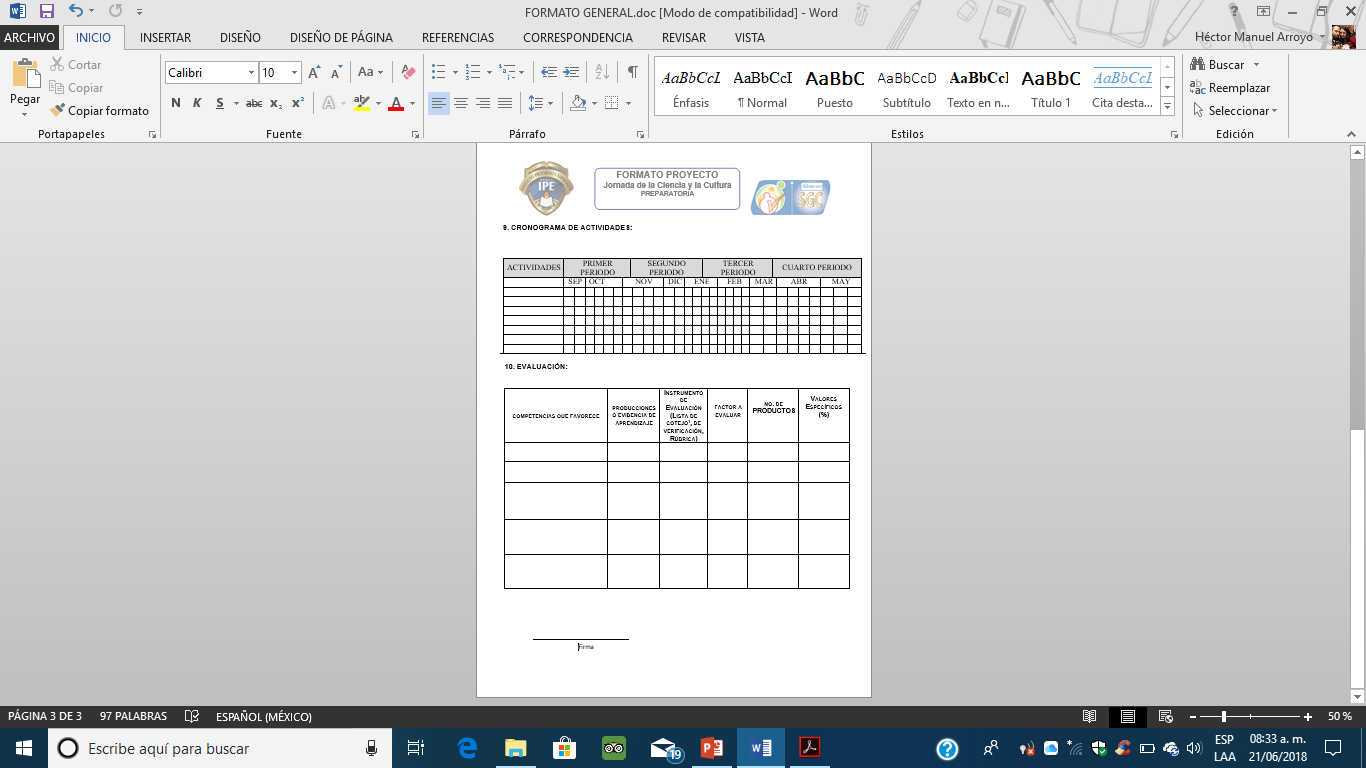 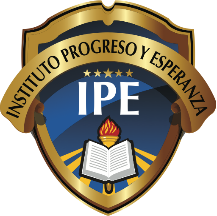 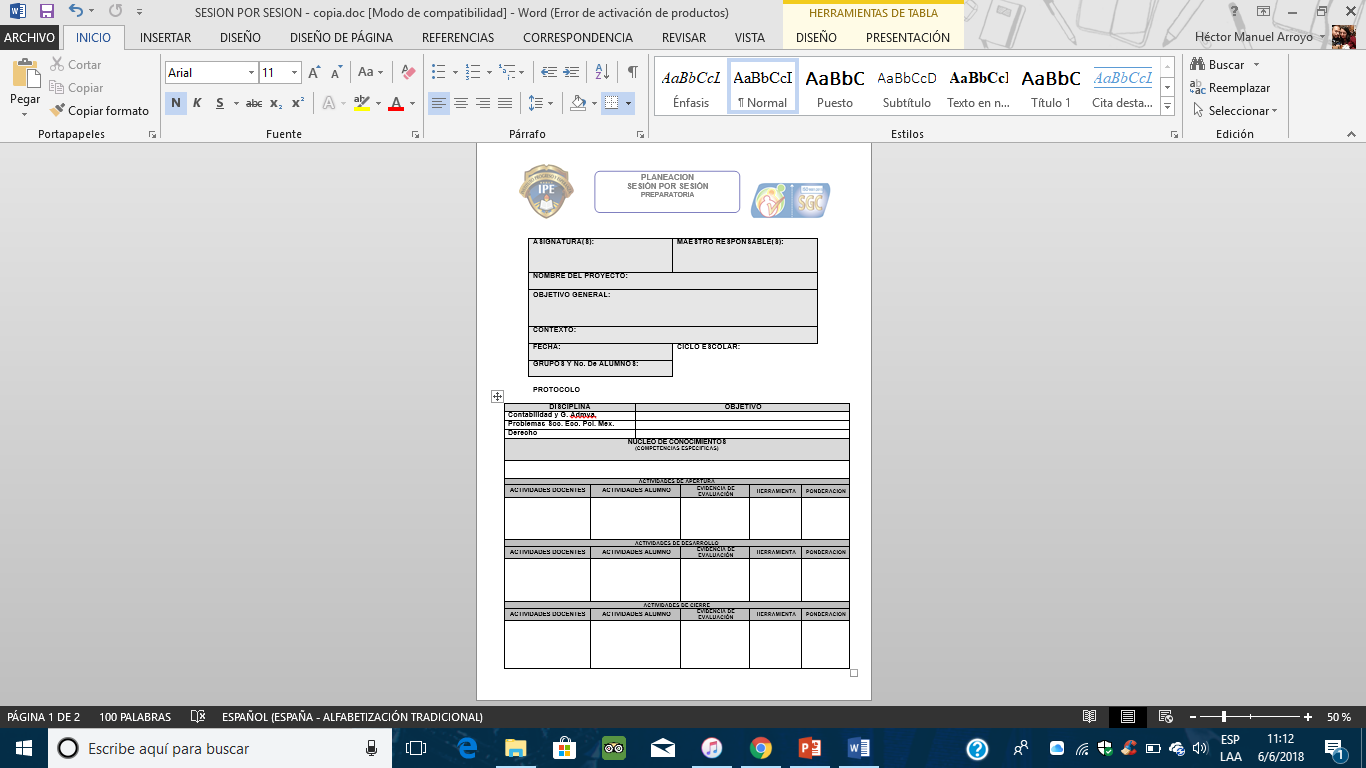 Formato de planeación sesión por sesión
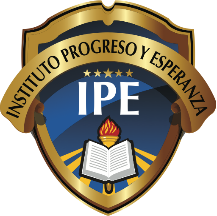 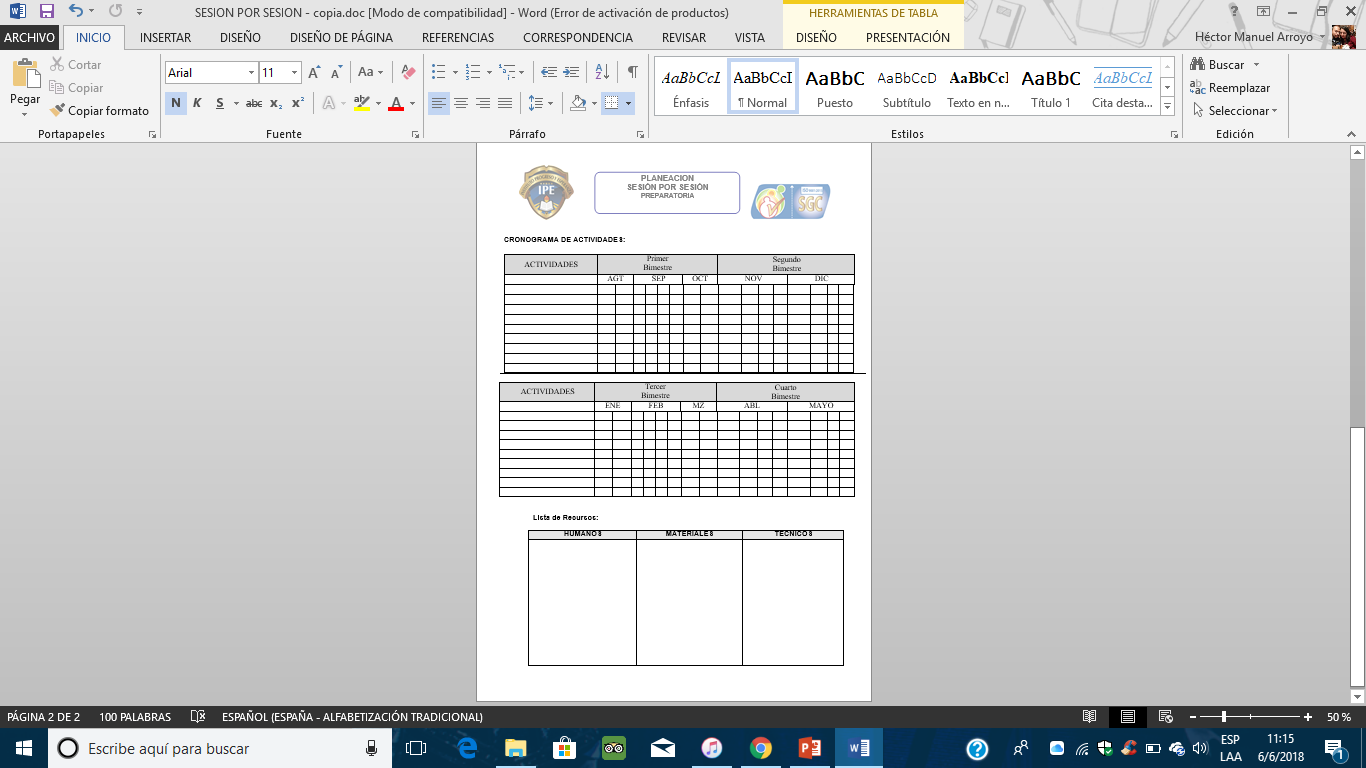 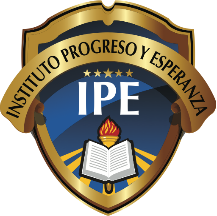 Productos de seguimiento
Evaluación del proyecto
Instrumento de Evaluación
Lista de Cotejo
reflexión
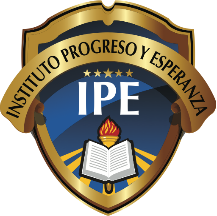 Producto 4: Lectura de indagación
El arte de preguntas esenciales
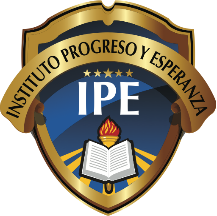 Producto 5: Modelo de indagaciónModelo de indagación PCC
Producto 6
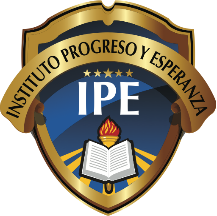 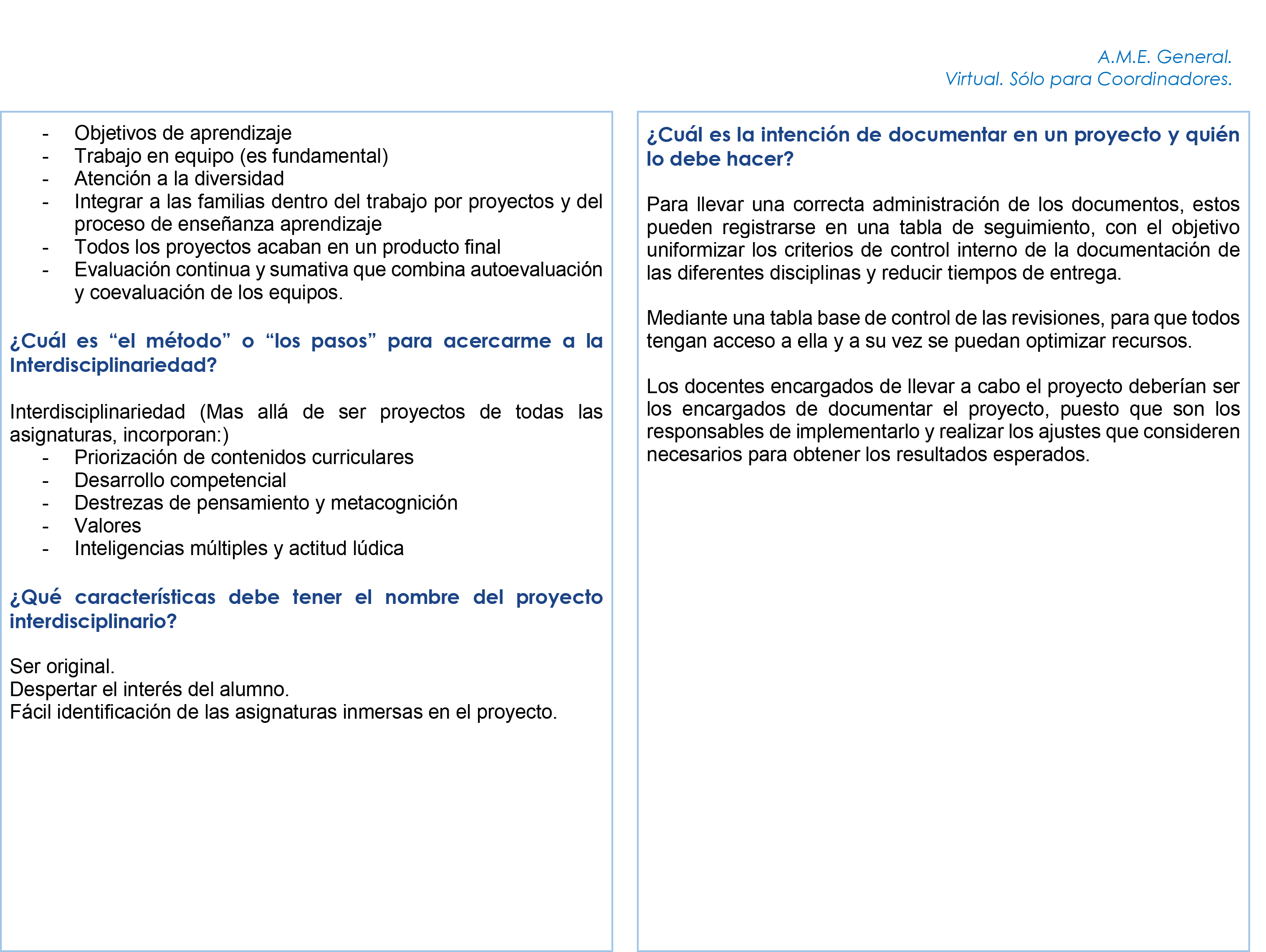 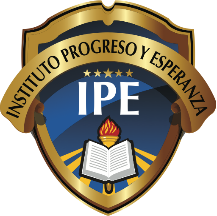 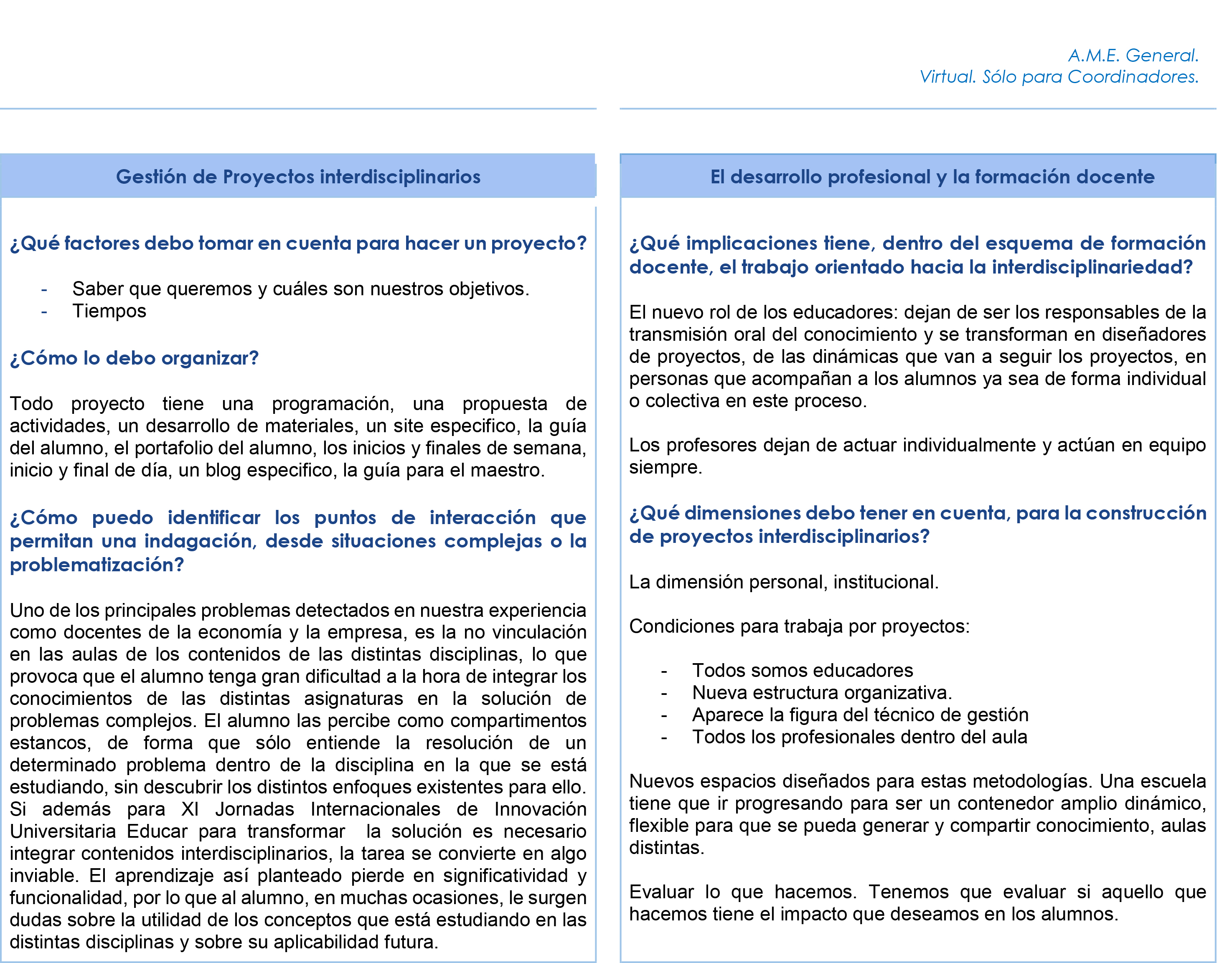 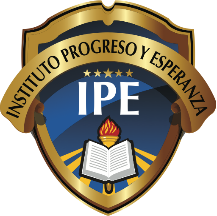 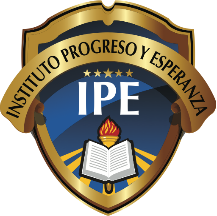 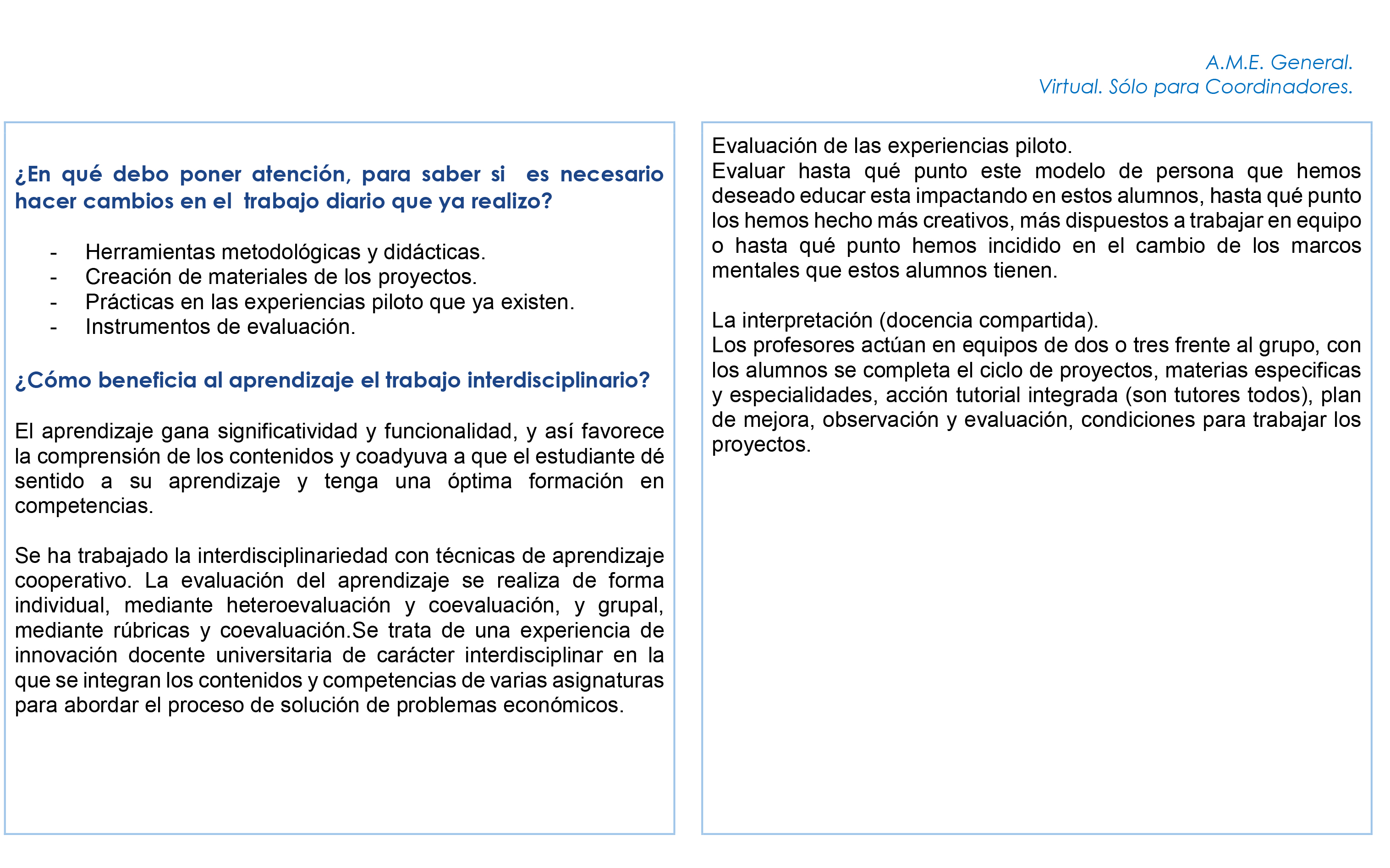 Producto 7
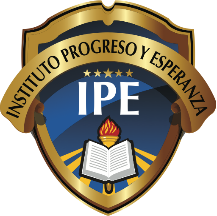 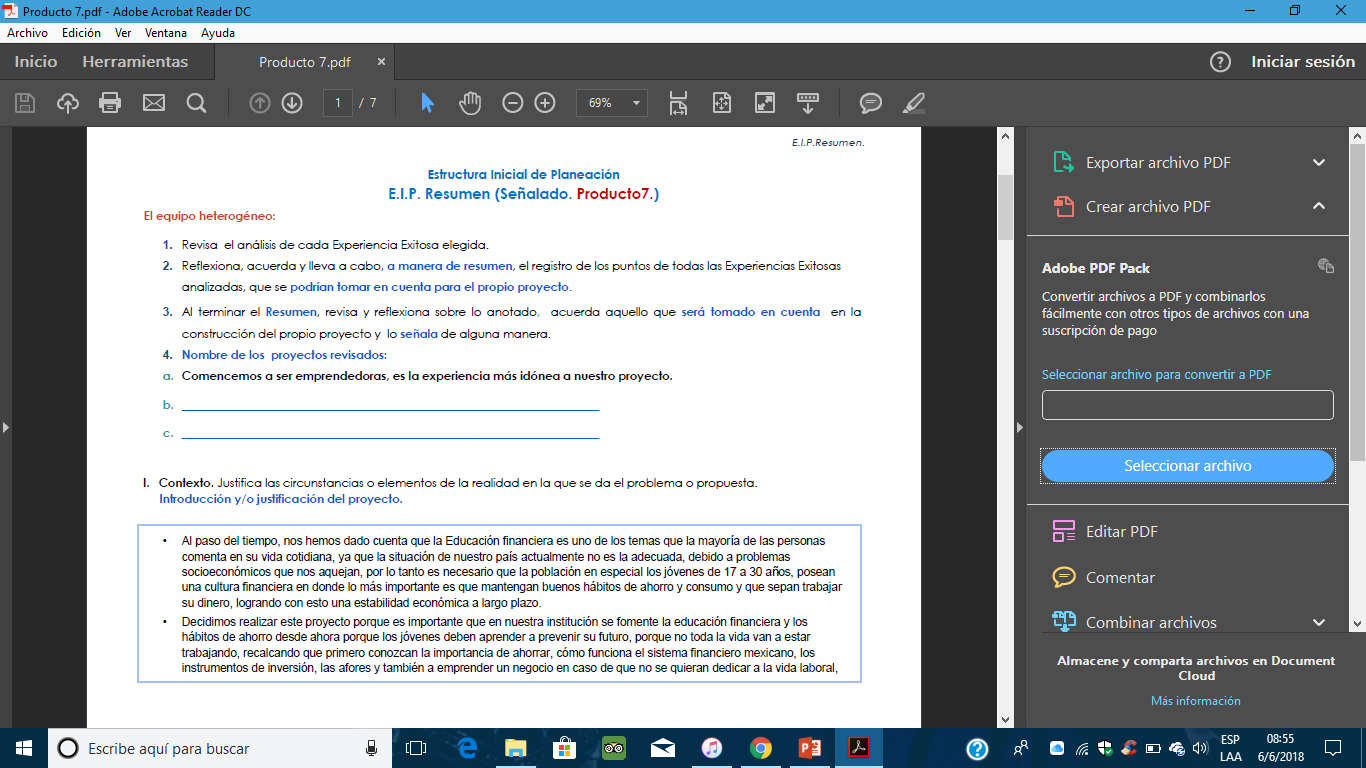 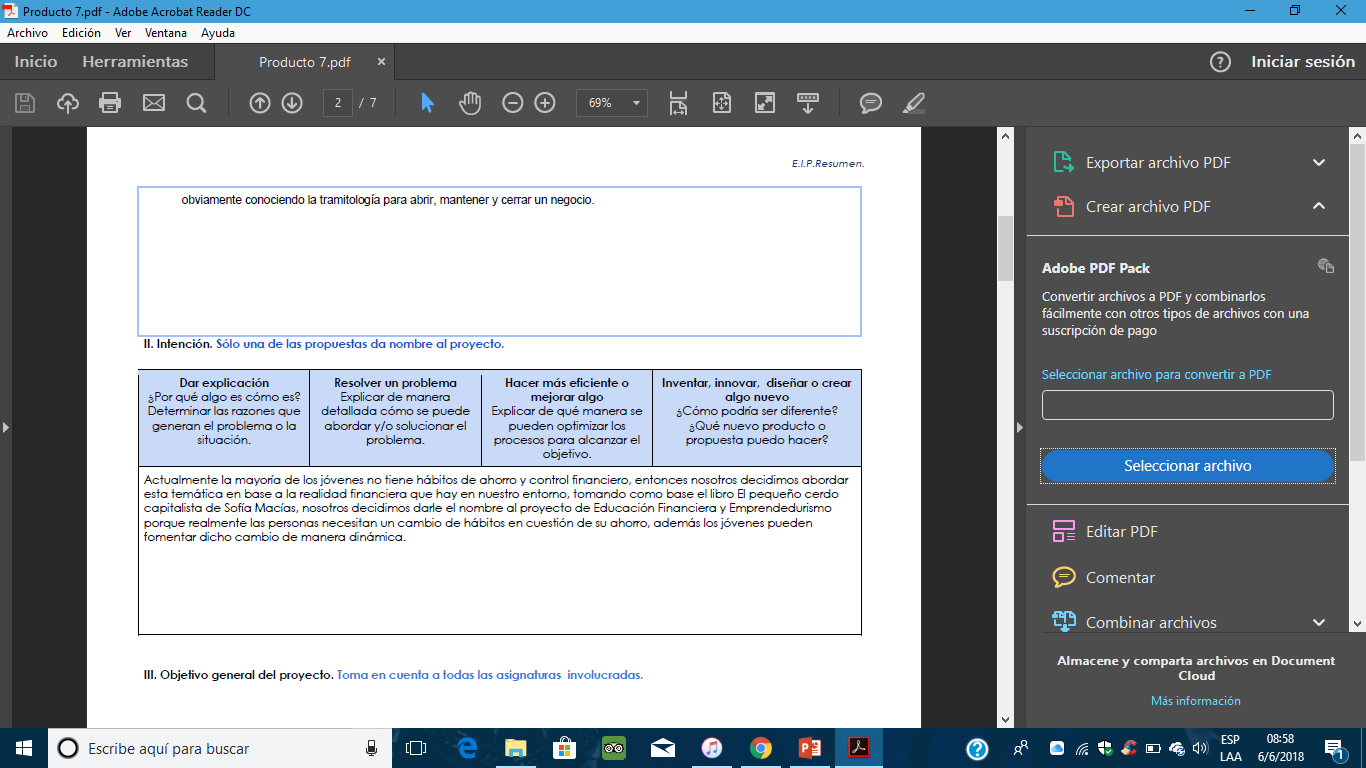 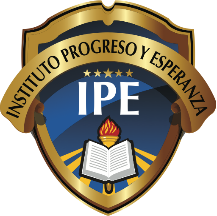 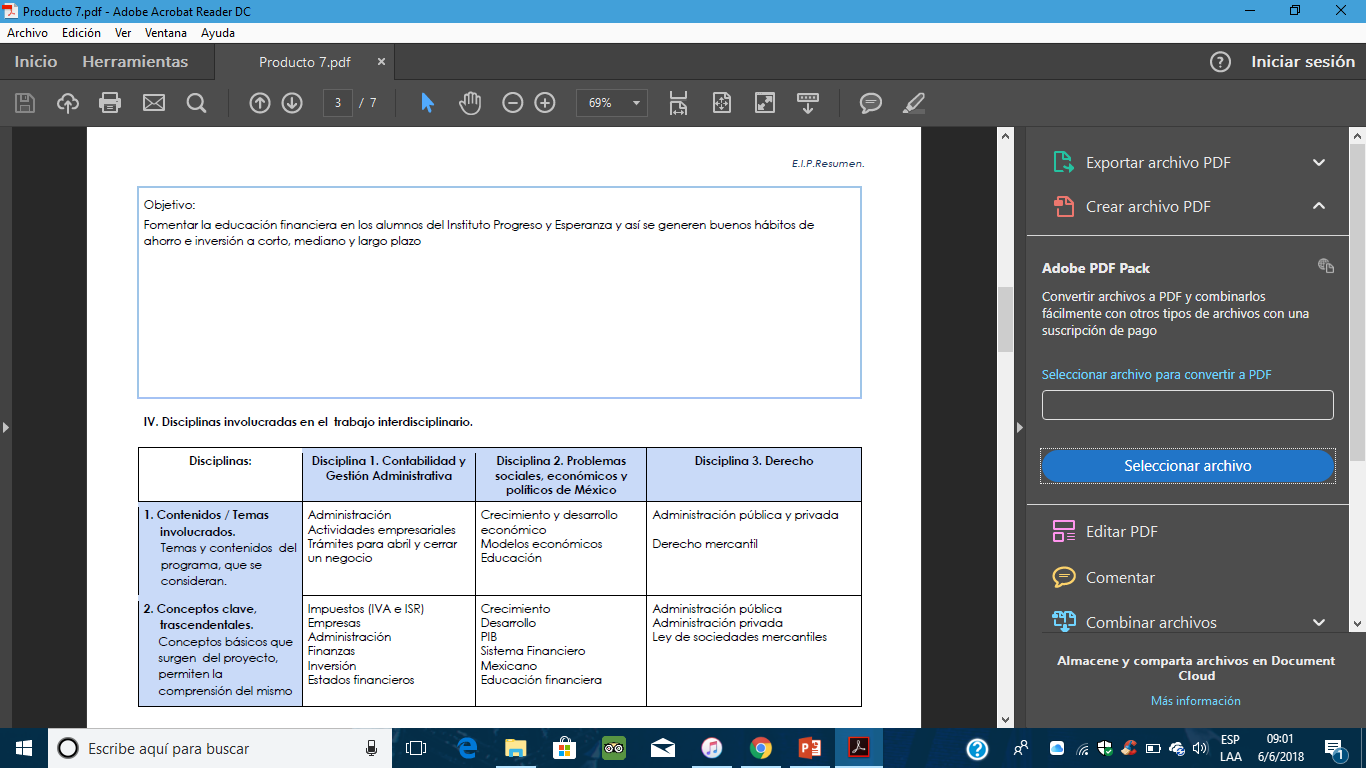 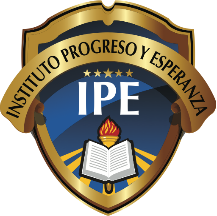 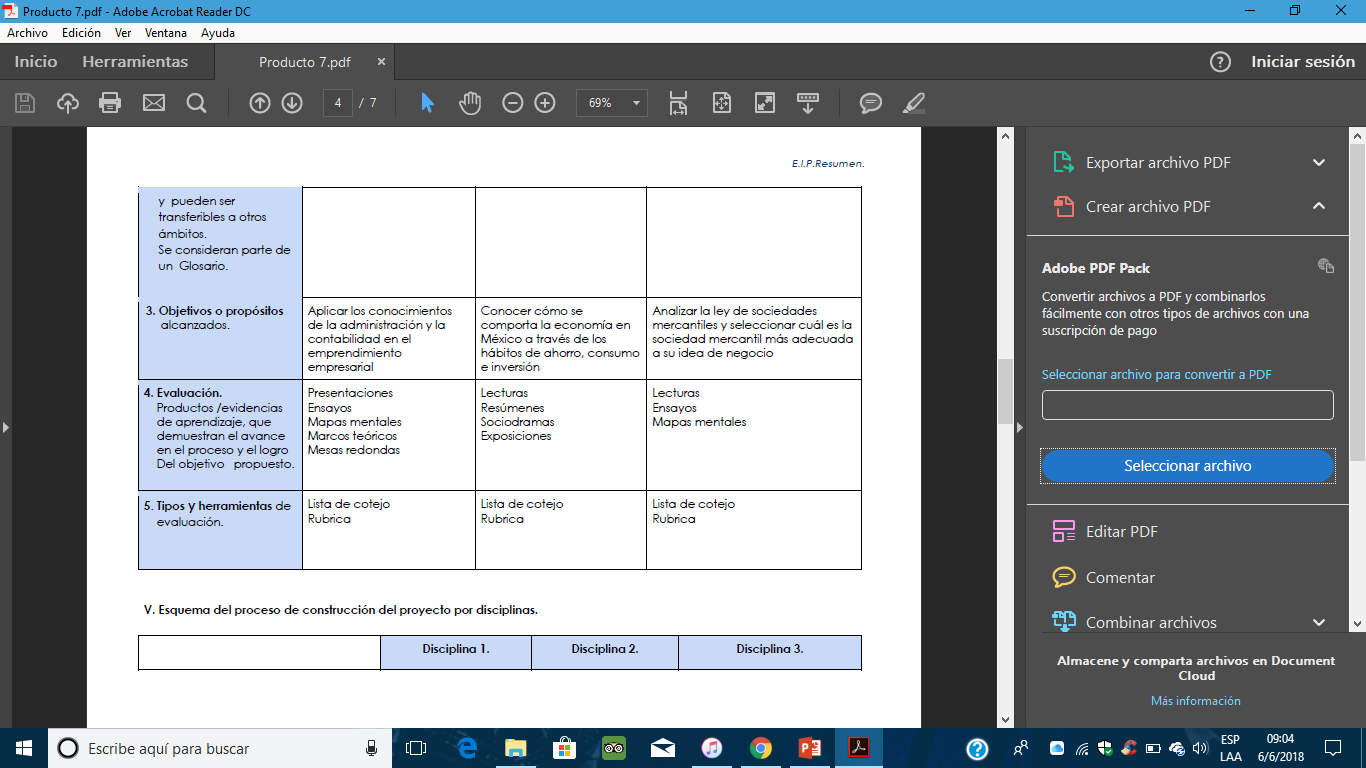 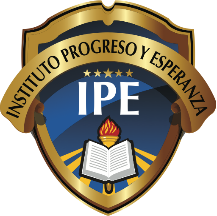 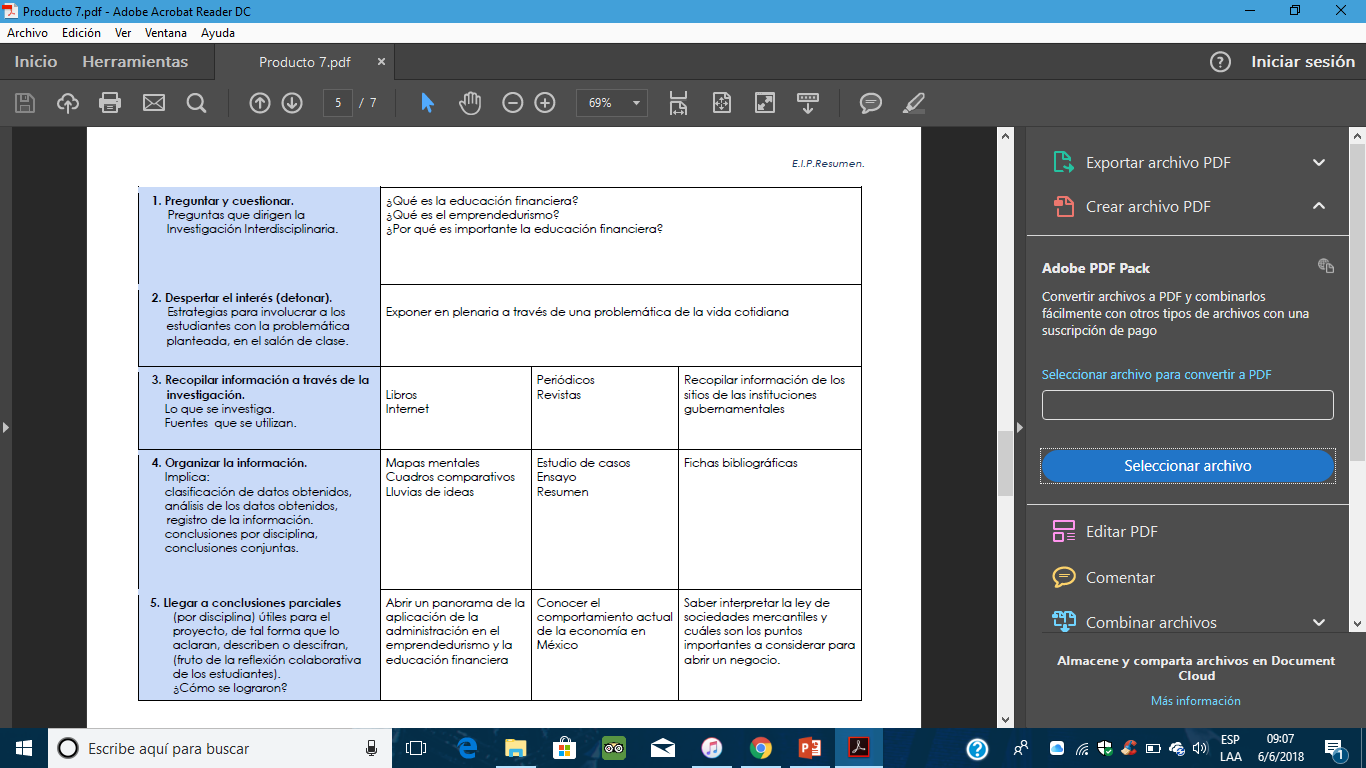 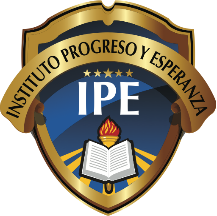 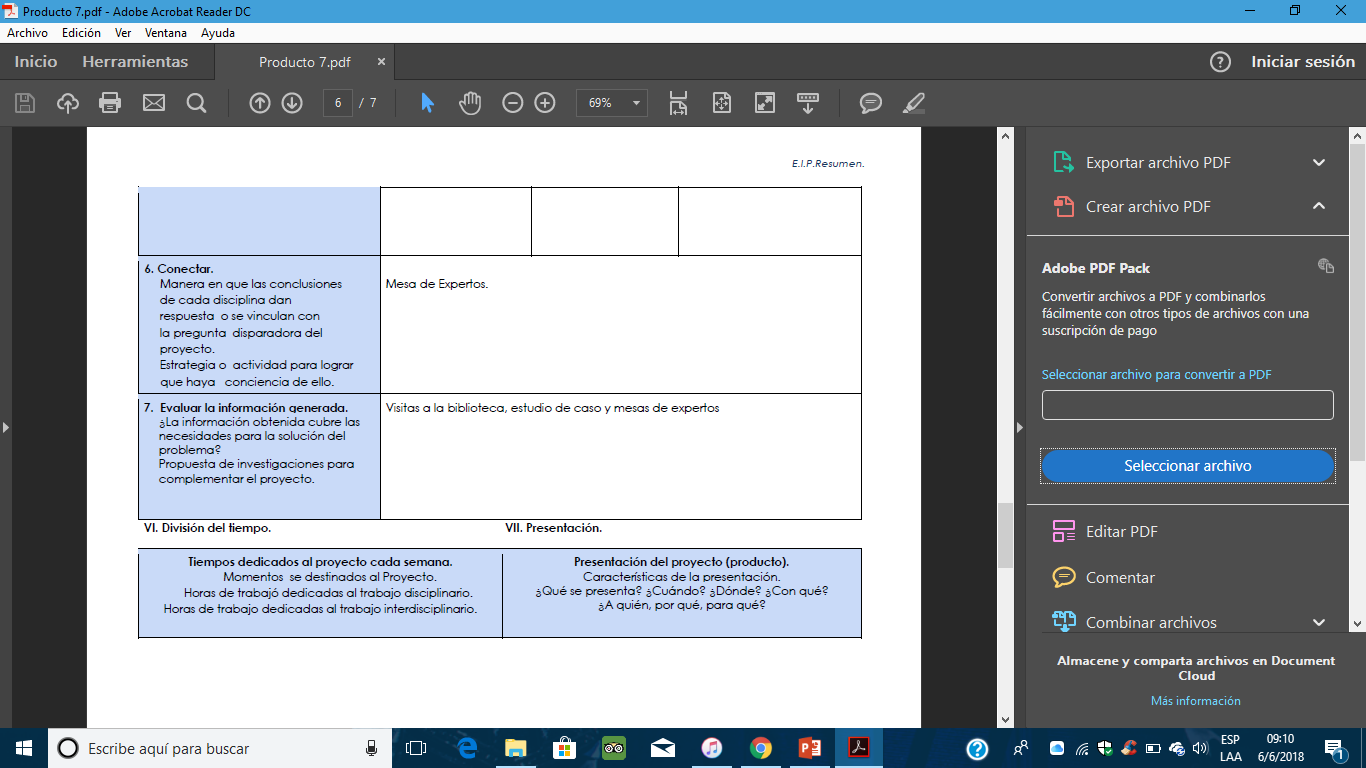 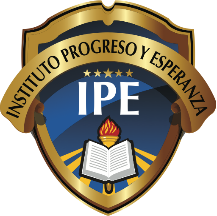 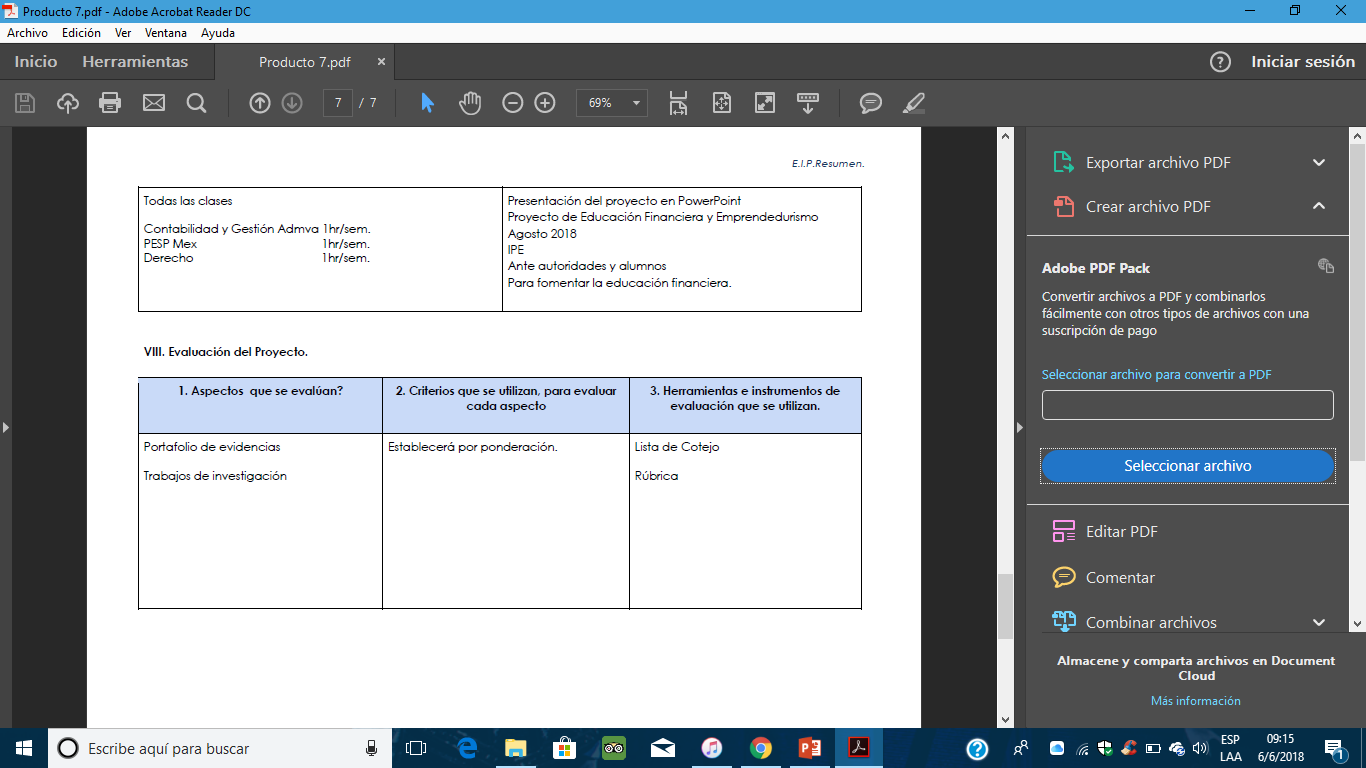 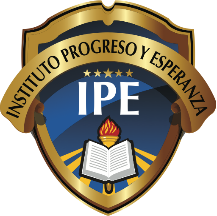 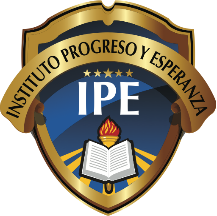 Tiempos dedicados al Proyecto
Grafica de Gantt.
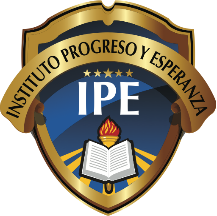 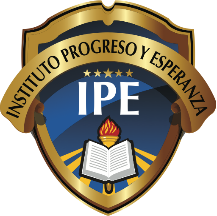 Presentación del proyecto
El proyecto se presentará en la semana cultural IPE 2019
Lugar: Auditorio de la Preparatoria IPE 
Fecha: 
Grupo: 6030 (Área III) 
Ciclo escolar: 2018-2019
Dirigido a toda la comunidad IPE 
Actividad lúdica
Evaluación del proyecto
Producto 9: Evidencias de trabajo
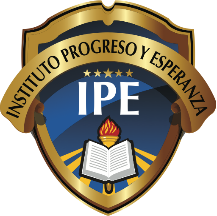 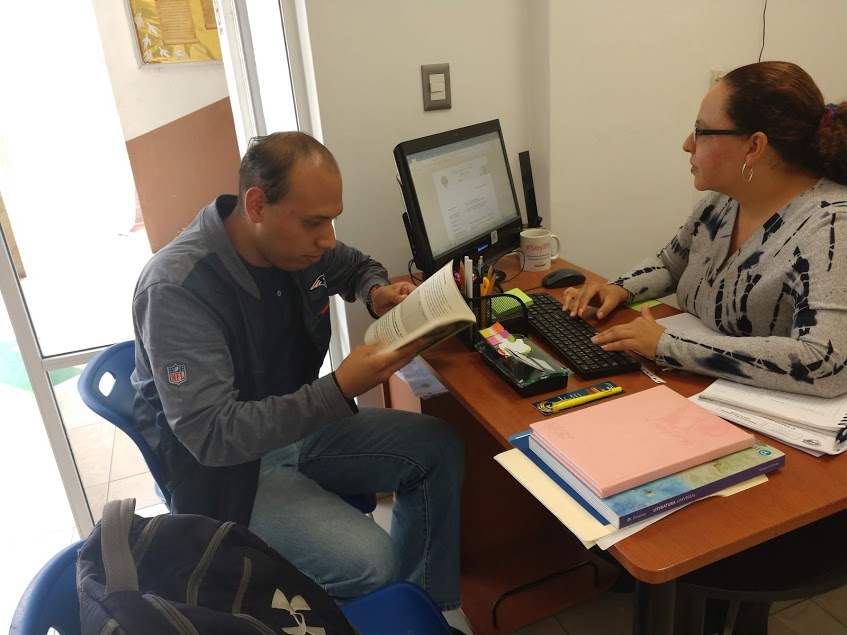 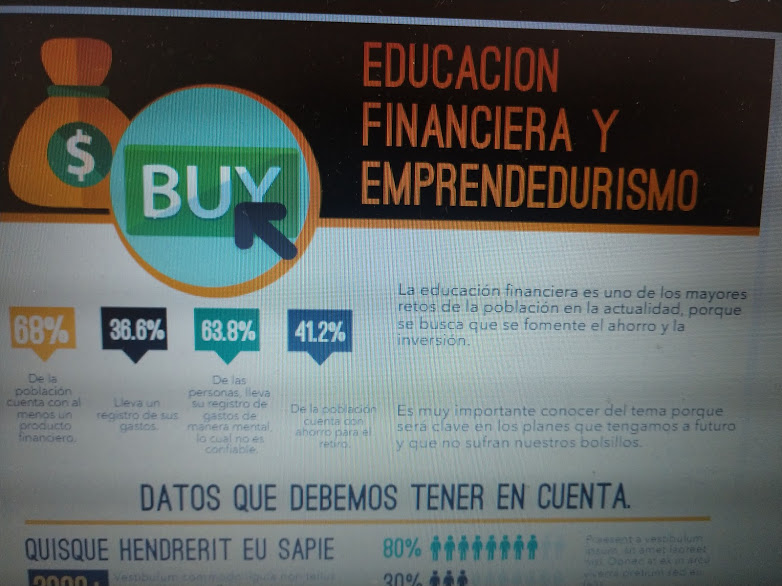 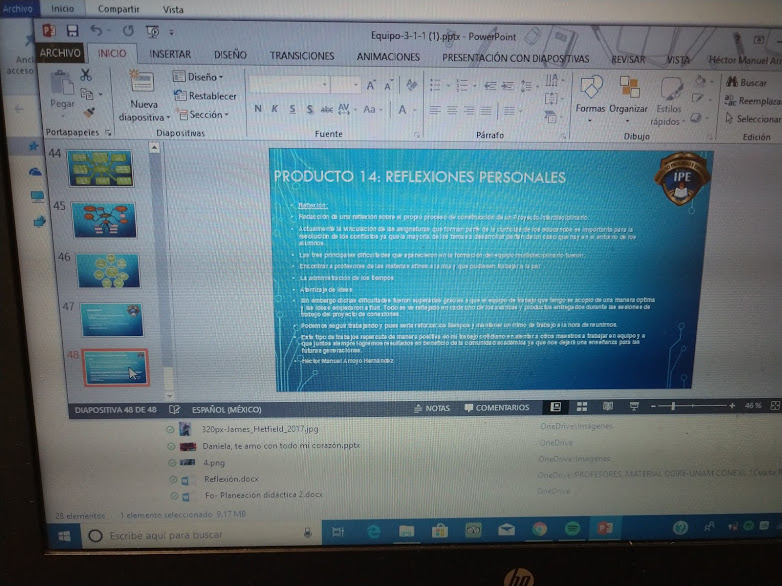 Producto 10: Organizadores gráficos: tipos de evaluación
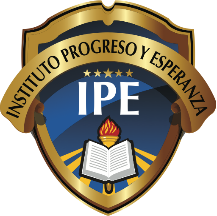 EQUIPO 3
Cuando se trata de hacer una evaluación de inicio a un grupo se le denomina prognosis y cuando es especifica para el alumno se le llama diagnosis.
(Jorba y Casellas, 1997)
Es aquella que se realiza previamente al desarrollo de un proceso educativo, también se le denomina evaluación predictiva
Puede ser de dos tipos: 
Inicial 
Puntual 
(Rosales, 1991)
Todo docente debe saber que la evaluación diagnostica es el principal parámetro de su práctica docente para lograr los aprendizajes esperados
Inicial: la que se realiza de manera única y exclusiva antes de algún proceso o ciclo educativo amplio
Evaluación Diagnostica
Se ocupan diversos instrumentos de evaluación cómo cuestionarios, foros y exámenes
Se toman los contextos para saber cual es el panorama actual del grupo
El objetivo es detectar los conocimientos previos de los educandos
Proceso que permite tener evidencias, elaborar juicios y brindar retroalimentación
Se realiza un seguimiento sistemático del aprendizaje de los alumnos
Es constante
Se descubren diferentes estilos y ritmos de aprendizaje
EVALUACIÓN 
FORMATIVA
A partir de la recolección de evidencias
Se fortalecen competencias
Docente
Promueve la práctica profesional
Posee una conducta ética
Cuenta con capacidad analítica y critica
Realiza práctica reflexiva
Evalúa lo que enseña
Utiliza diversos instrumentos
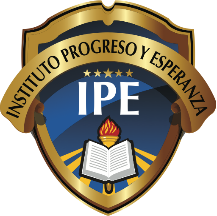 Bibliografía
Díaz Barriga, A. (2002)
“Estrategias Docentes para un aprendizaje Significativo: una interpretación constructivista”.
“Herramientas de Evaluación en el Aula”

Enfoque formativo de la evaluación, SEP (2012) 

Díaz Barriga Cap. 8 Tipos de Evaluación Universidad Nacional Abierta, Dirección de Investigaciones y Posgrado 

Herramientas de Evaluación en el aula.
Formato 13: Pasos para realizar una infografía
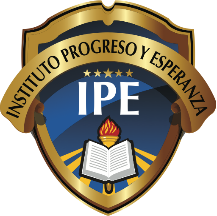 1. Elija el tema de la infografía
2. Identifique las fuentes de información para la infografía
3. Organice las ideas
4. Cree la infografía en grises (bosquejo)
5. Diseñe la infografía
6. Utilice herramientas para crear infografías
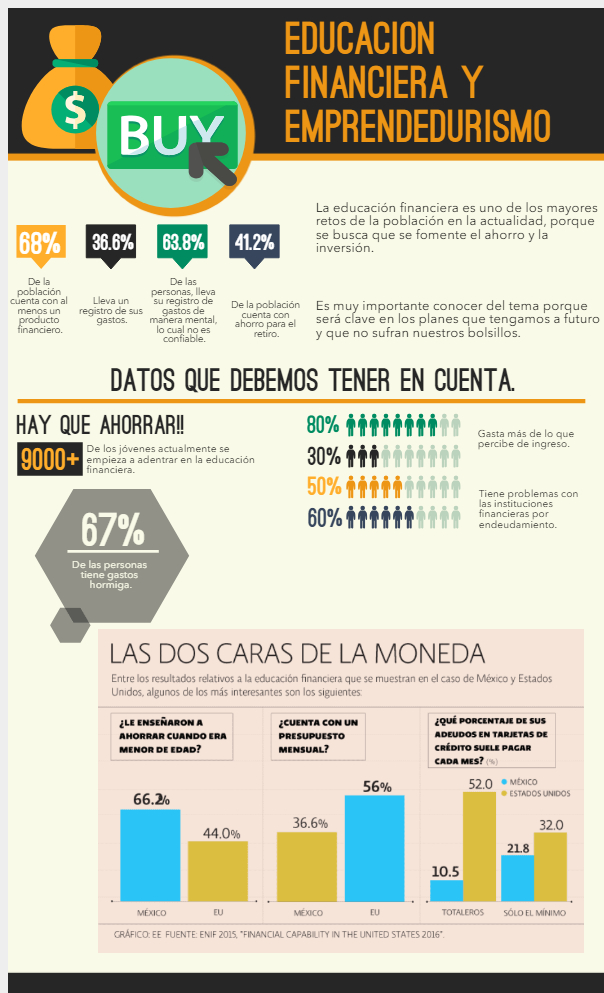 Producto 14: infografía
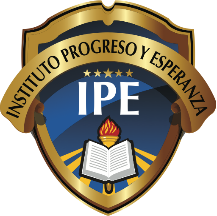 Producto 15: Reflexiones Personales
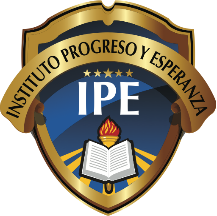 Reflexión: 
Redacción de una reflexión sobre el propio proceso de construcción de un Proyecto Interdisciplinario.
1.Actualmente la vinculación de las asignaturas que forman parte de la curricula de los educandos es importante para la resolución de los conflictos ya que la mayoría de los temas a desarrollar parten de un caso que hay en el entorno de los alumnos. 
Mónica López Hernández
2. Las tres principales dificultades que aparecieron en la formación del equipo multidisciplinario fueron:
Encontrar a profesores de las materias afines a la mía y que pudiesen trabajar a la par
La administración de los tiempos 
Aterrizaje de ideas
Juan Sánchez Hernández 
Sin embargo dichas dificultades fueron superadas gracias a que el equipo de trabajo que tengo se acopló de una manera óptima y las ideas empezaron a fluir. Todo se ve reflejado en cada uno de los avances y productos entregados durante las sesiones de trabajo del proyecto de conexiones. 
Filiberto Alcántara Munive
3. Podemos seguir trabajando y pues sería reforzar los tiempos y mantener un ritmo de trabajo a la hora de reunirnos. 
Este tipo de trabajos repercute de manera positiva en mi trabajo cotidiano en alentar a otros maestros a trabajar en equipo y a que juntos siempre logremos resultados en beneficio de la comunidad académica ya que nos dejará una enseñanza para las futuras generaciones. 
Héctor Manuel Arroyo Hernández